チャレンジインターンシップ活動成果報告会
受入団体名　NPO法人○△◇
◇◆◇高等学校２年
サポセン　太郎
①インターン先での活動は？
内容は箇条書きで！！
詳細は皆さんの声で発表してくださいね。
活動中の写真も掲載します
（例）
▶イベントの運営補助

▶アンケートのデータ収集

▶フリースクールでの学習　　
　支援
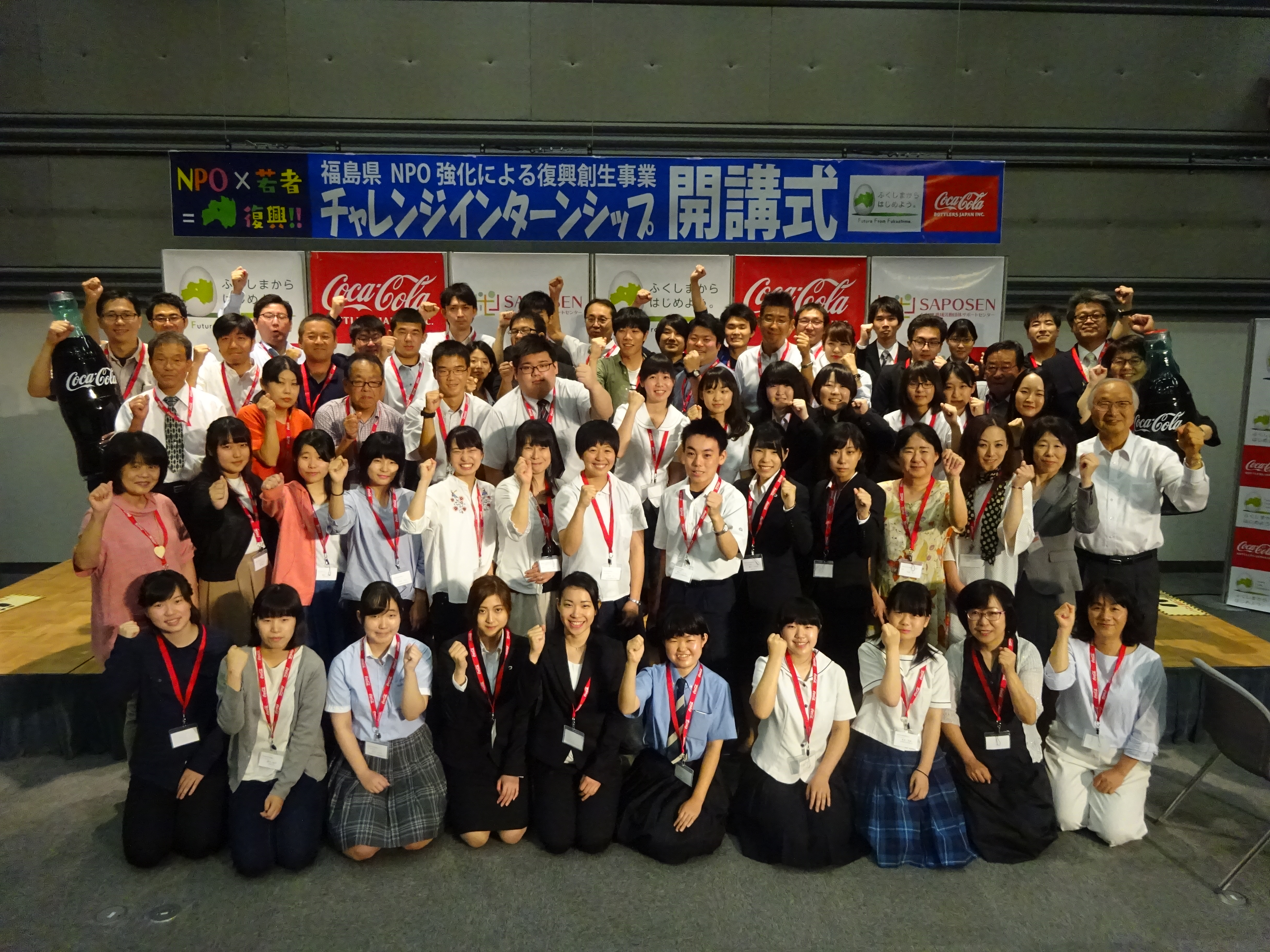 ②活動中、学んだこと・得たもの　また、気づきはどんなもの？
（例）
▶普段の生活では気づけな　
　かった現場の状況

▶子供たちへの接し方

▶今までと違う自分の考え
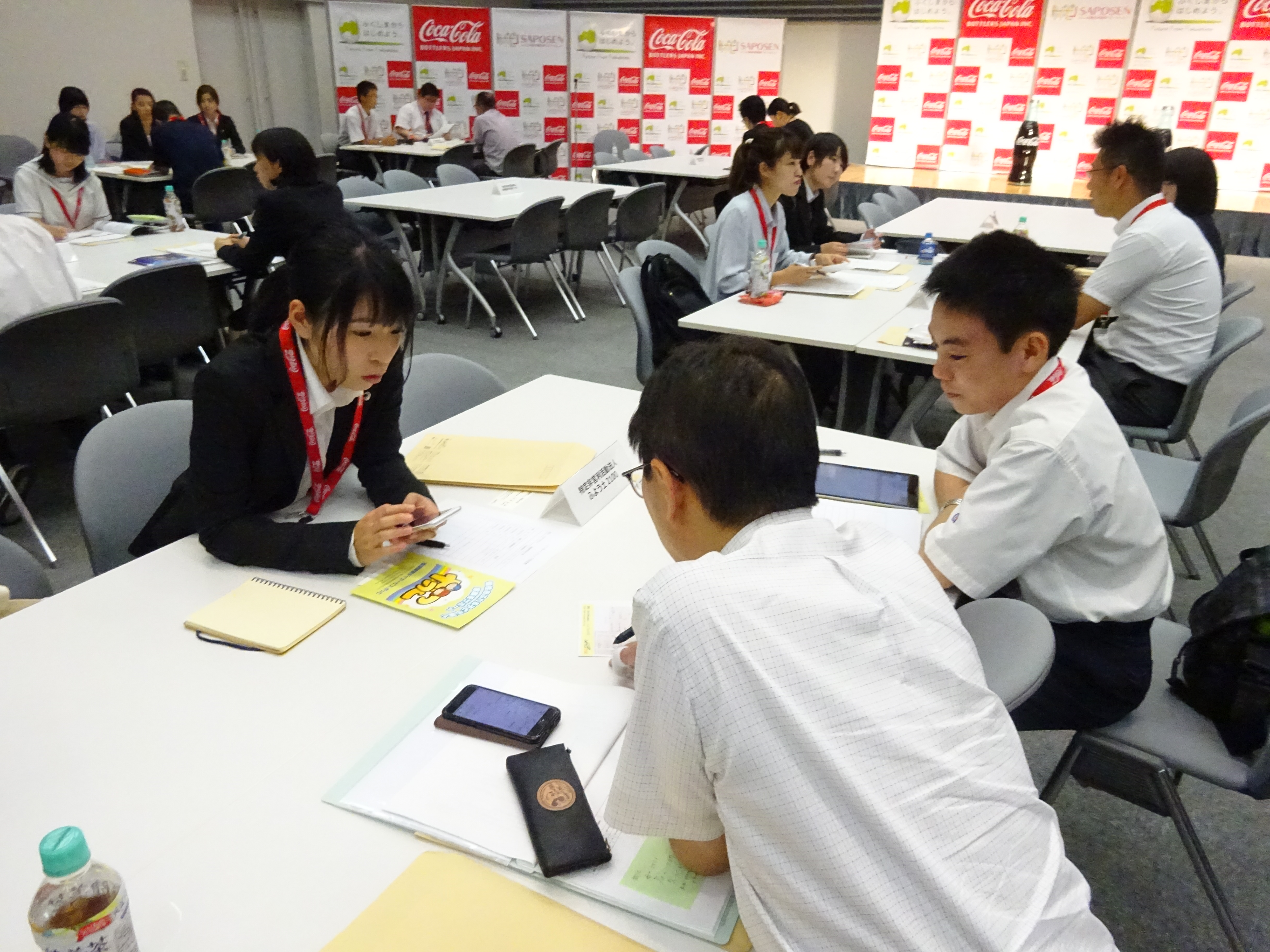 ③この活動で得たものを、今後　　どのように活かしますか？
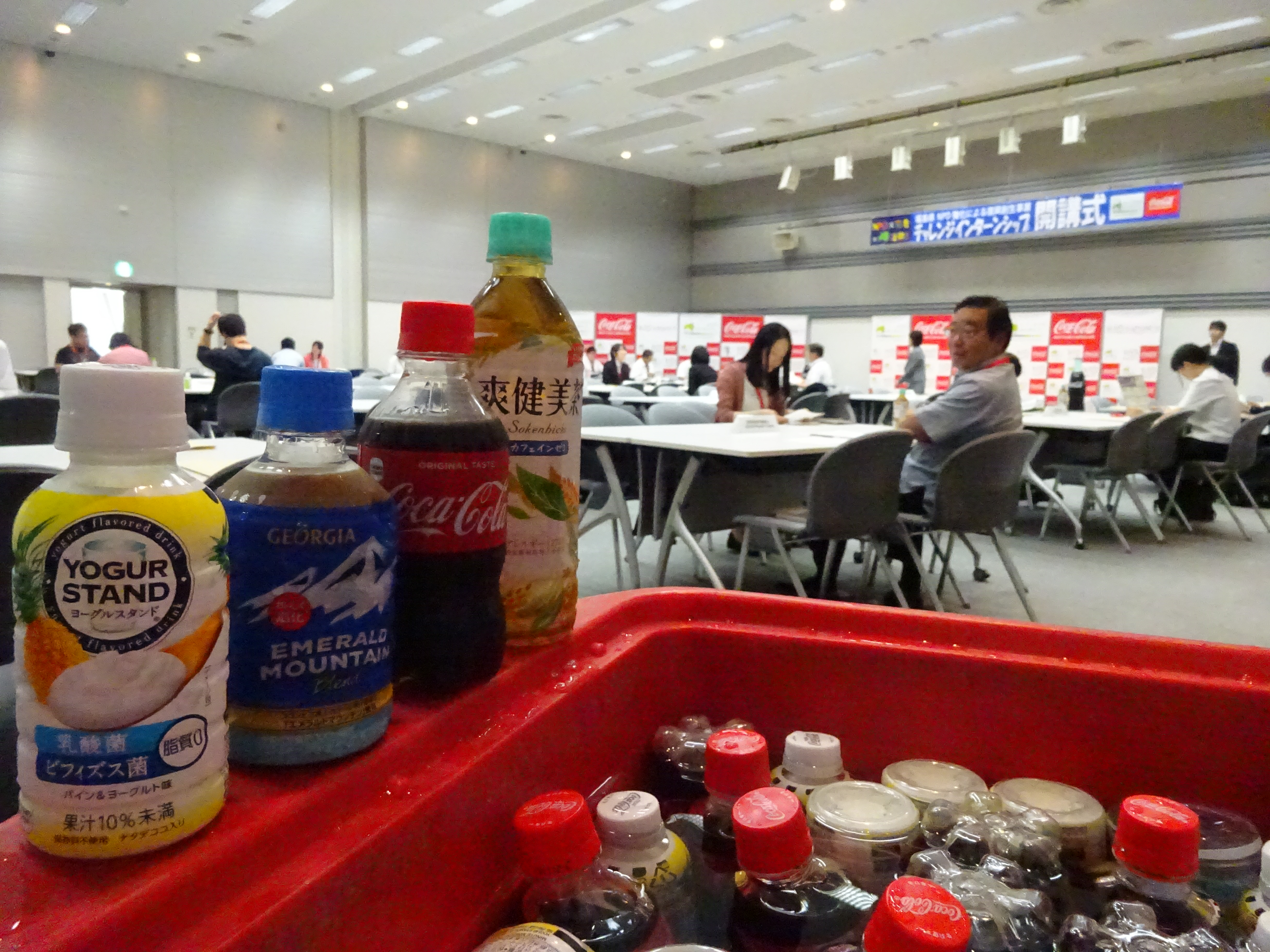 （例）
▶活動中、〇〇〇を得ることが出来ました。
　それを自分の夢である△△△に繋げていきたいと思いました。
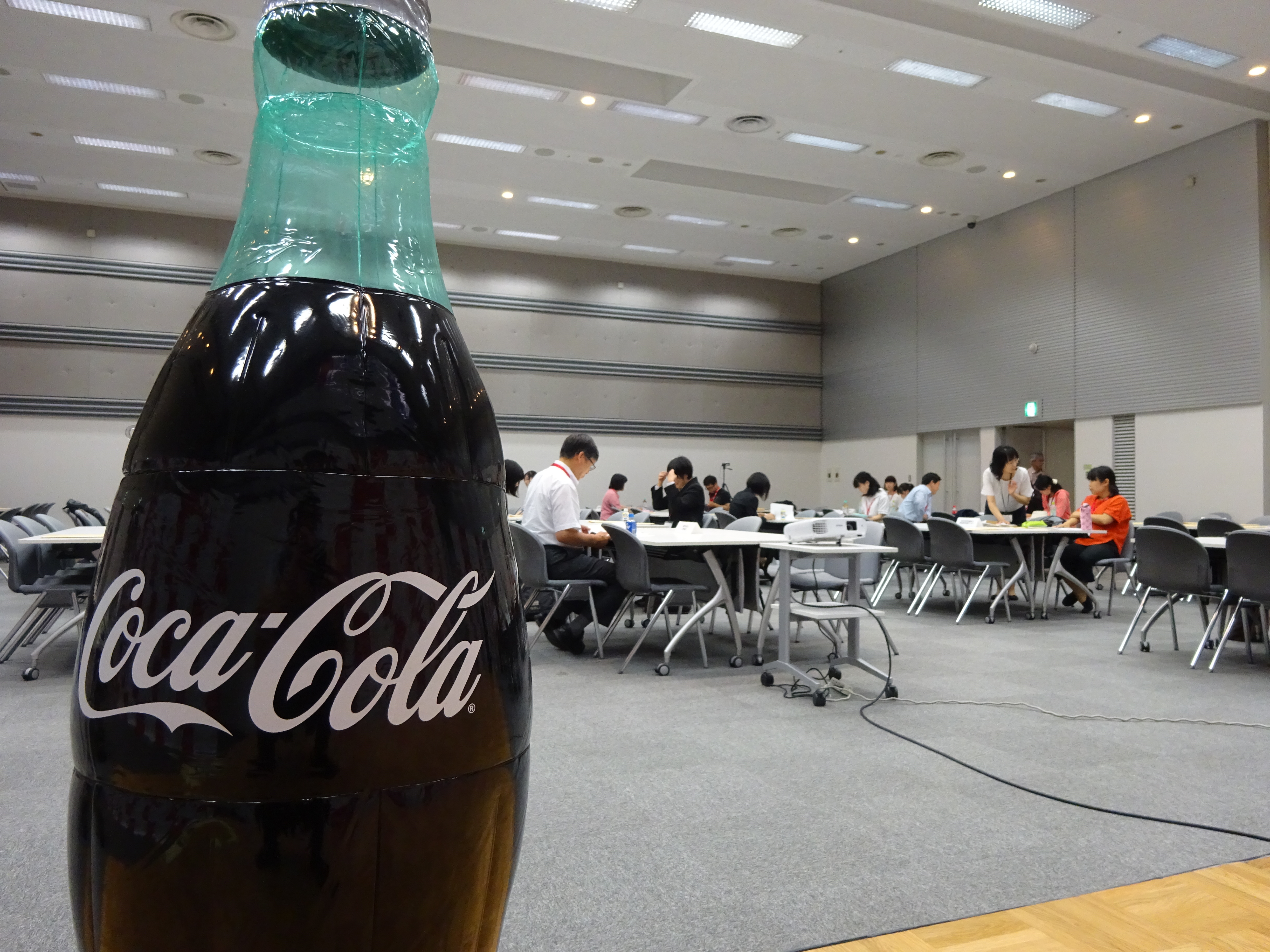